Serviço Geológico do Brasil - CPRM
Falando a mesma linguagem no SGB
Coordenação:
Derid/Direin/Dimark/Asscom/Ouvidoria
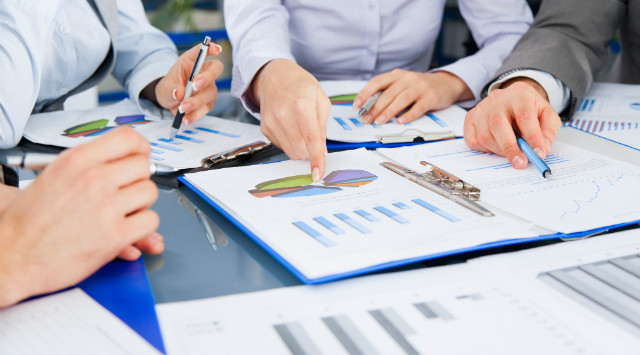 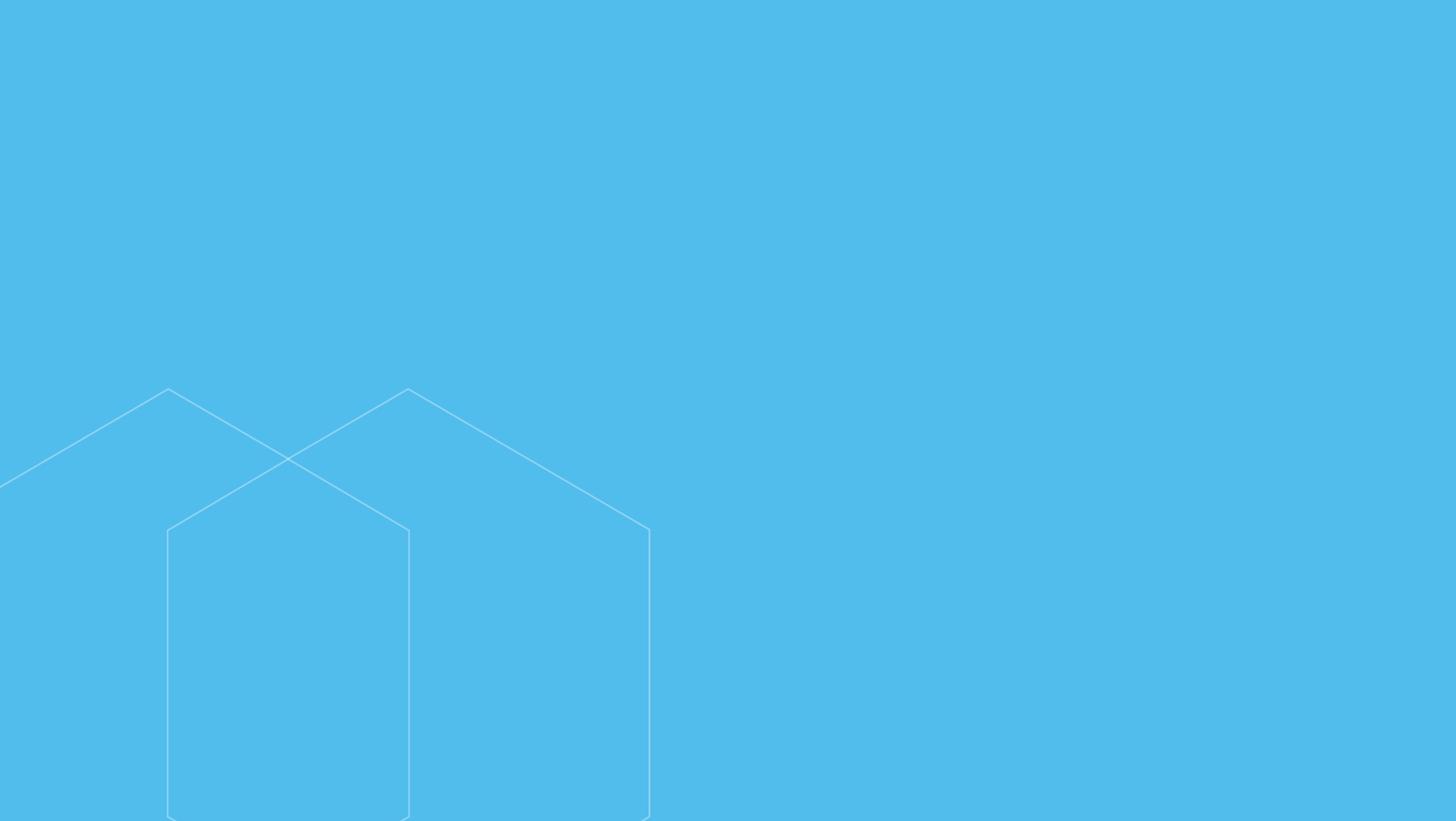 SUPERINTENDÊNCIA REGIONAL
DE BELO HORIZONTE
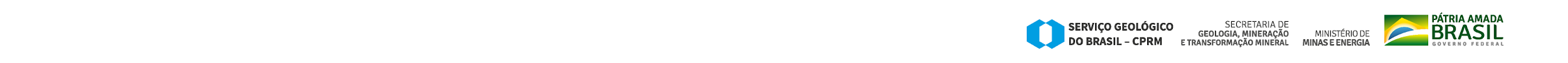 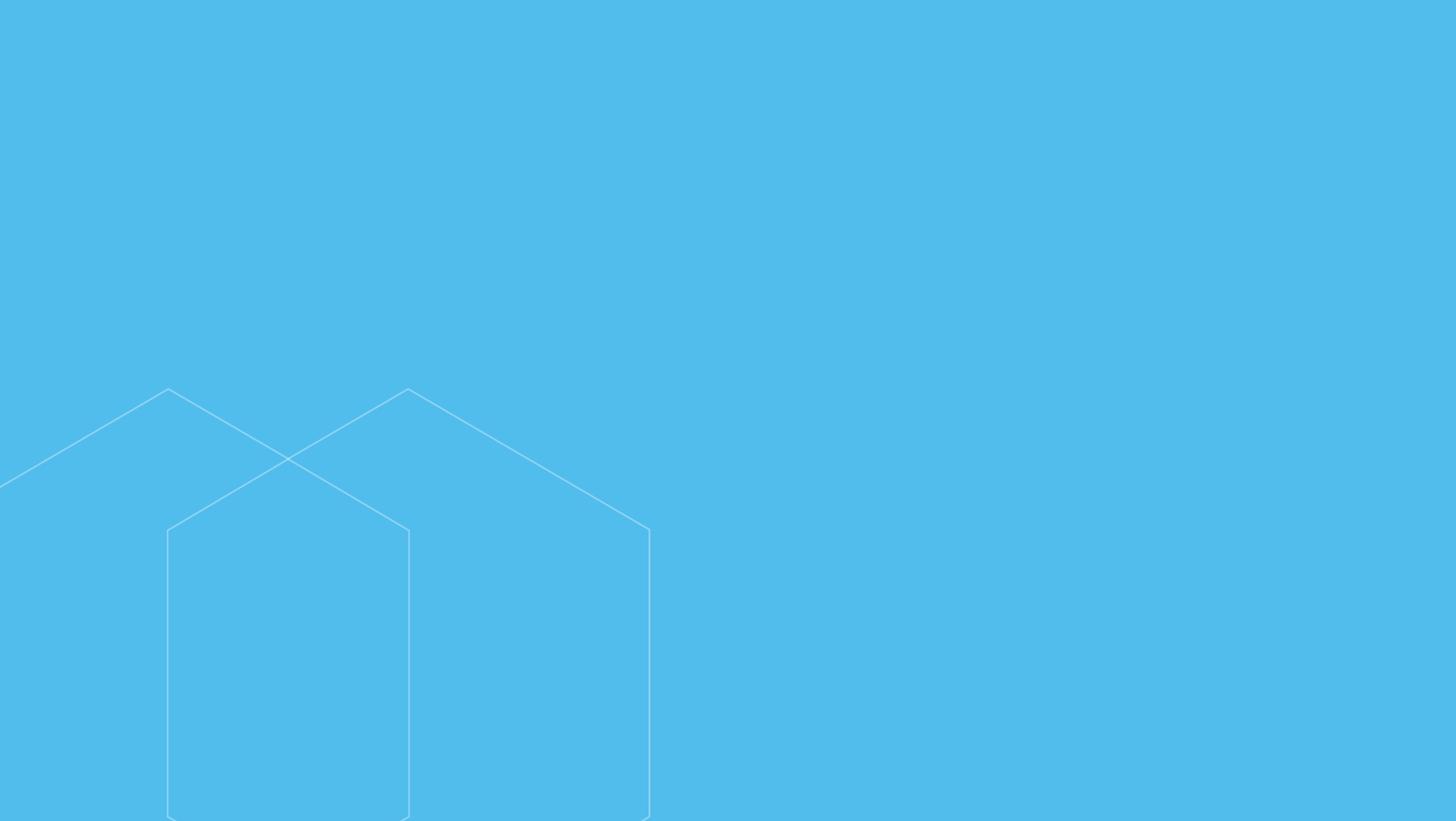 A Superintendência Regional de Belo Horizonte – SUREG-BH – ligada à presidência do Serviço Geológico do Brasil – CPRM, tem a função de supervisionar as atividades das Gerências que a compõe, cumprindo o seu papel primordial de ser responsável pelo Serviço Geológico do Brasil nos estados de Minas Gerais, Espírito Santo e Rio de Janeiro. Participa das negociações com as diretorias da empresa e órgãos subordinados, fomentando parcerias institucionais.

As Gerências subordinadas são: Hidrologia e Gestão Territorial (GEHITE), Geologia e Recursos Minerais (GEREMI), Infraestrutura Geocientífica (GERINF) e Administração e Finanças (GERAFI).
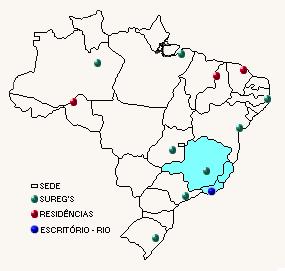 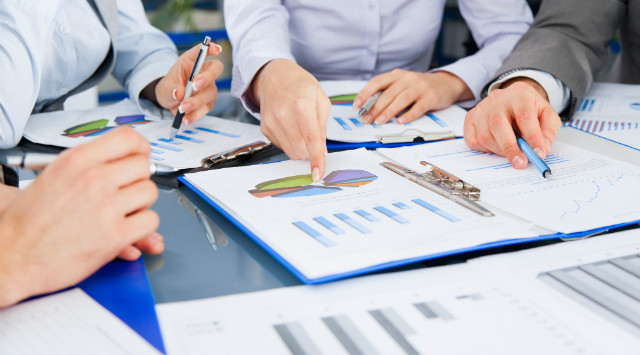 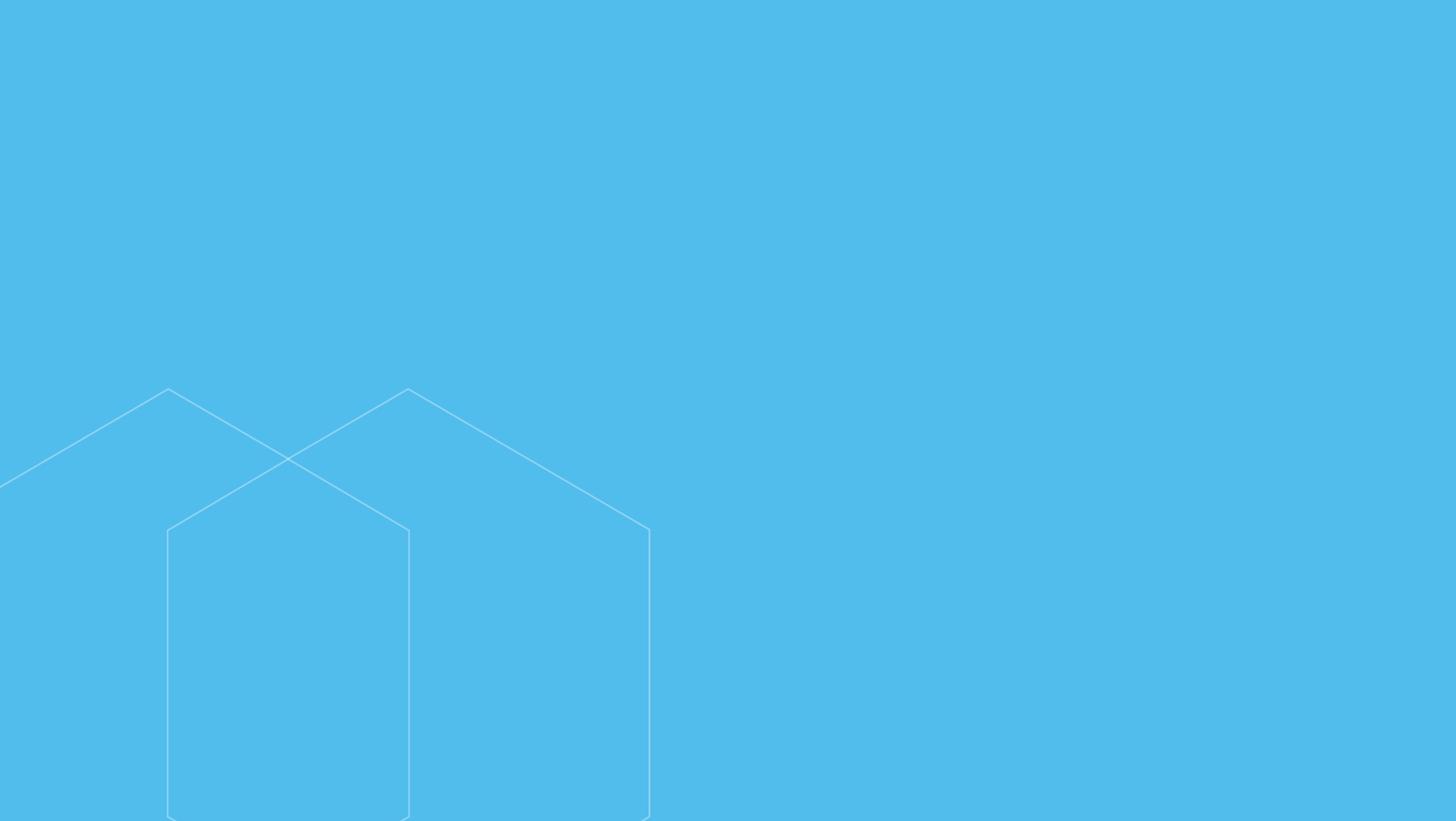 Área de atuação
Superintendência de Belo Horizonte - SUREG/BH Área de atuação: MG, ES, RJ
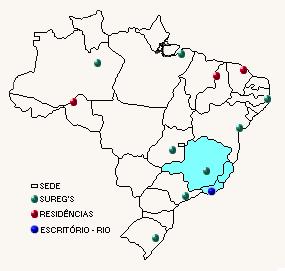 População estimada do Estado de MG: 21.292.666 pessoas
 População estimada do Estado do ES: 4.064.052 pessoas
 População estimada do Estado do RJ: 15.989.929 pessoas
Minas Gerais, com 241,3 bilhões de reais, detém o terceiro maior Produto Interno Bruto (PIB) do Brasil, atrás somente dos estados de São Paulo e Rio de Janeiro. Sua contribuição para o PIB nacional é de 9,1% e no âmbito regional, sua participação é de 16,1%. A composição do PIB mineiro é: agropecuária 8,4%, indústria 31,9%, serviços 59,7%.
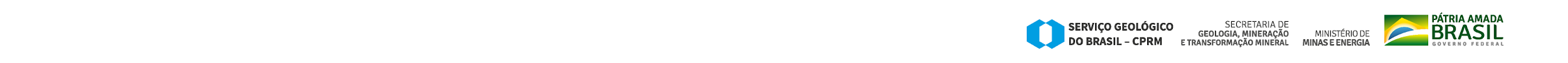 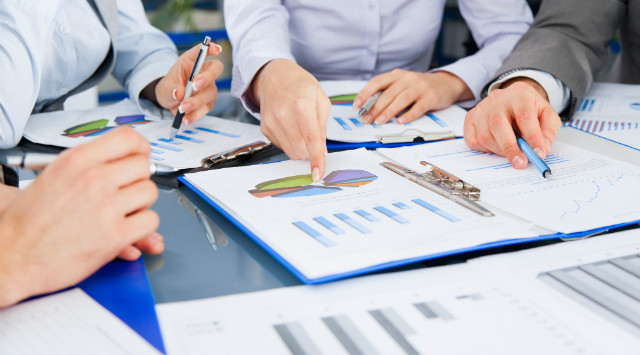 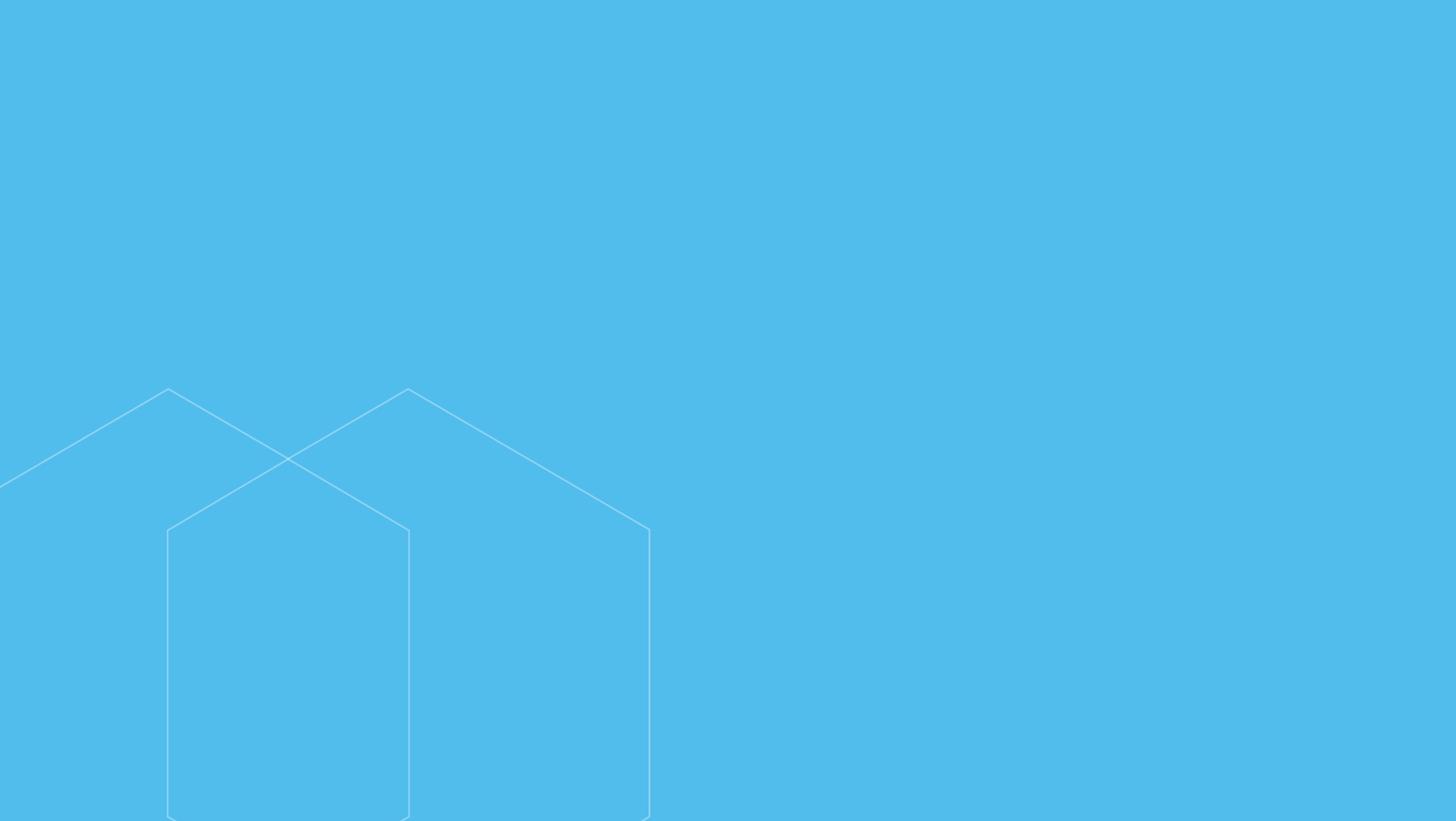 Área de atuação
Superintendência de Belo Horizonte - SUREG/BH Área de atuação: MG, ES, RJ
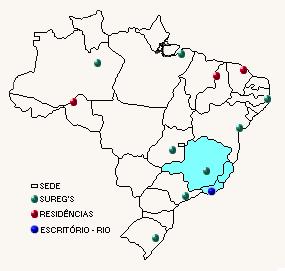 População estimada do Estado de MG: 21.292.666 pessoas
 População estimada do Estado do ES: 4.064.052 pessoas
 População estimada do Estado do RJ: 15.989.929 pessoas
Rio de Janeiro, com 671,3 bilhões de reais, detém o segundo maior Produto Interno Bruto (PIB) do Brasil, atrás somente do estados de São Paulo. Sua contribuição para o PIB nacional é de 11,6%. A composição do PIB carioca é principalmente composto pelo setor de Óleo e Gás e o de Serviços.
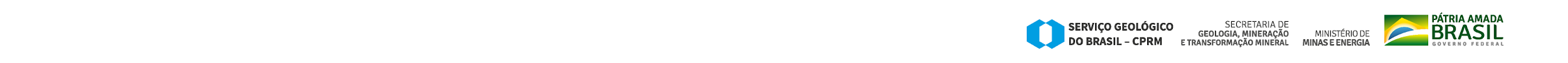 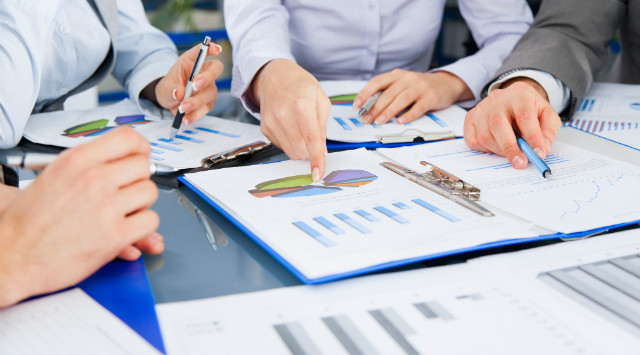 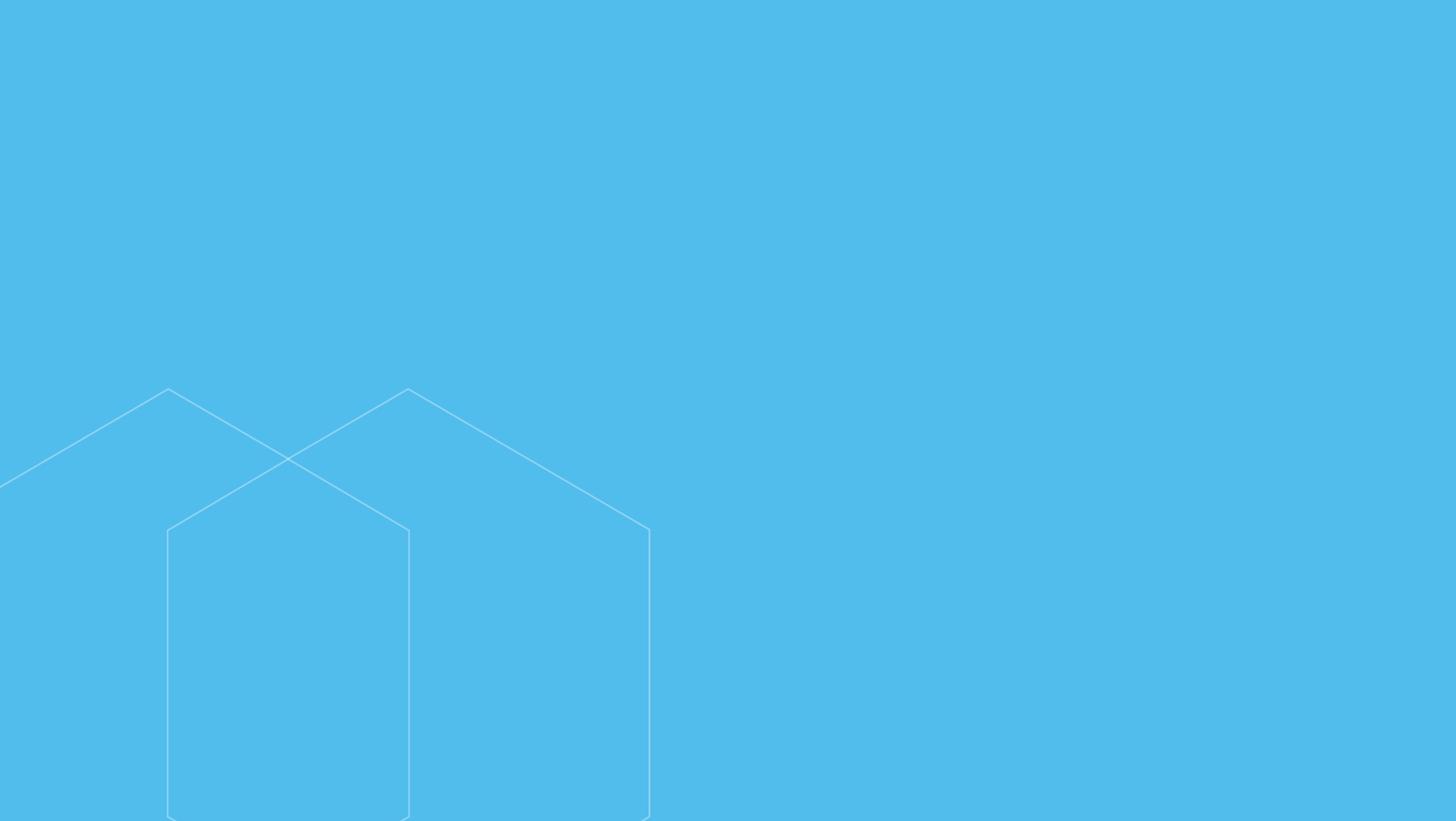 Área de atuação
Superintendência de Belo Horizonte - SUREG/BH Área de atuação: MG, ES, RJ
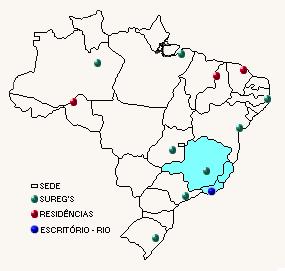 População estimada do Estado de MG: 21.292.666 pessoas
 População estimada do Estado do ES: 4.064.052 pessoas
 População estimada do Estado do RJ: 15.989.929 pessoas
Espírito Santo, com 133,8 bilhões de reais de PIB. Suas maiores indústrias são Petróleo e Gás, Siderurgia e Mineração, Celulose, Rochas Ornamentais Café e Fruticultura.
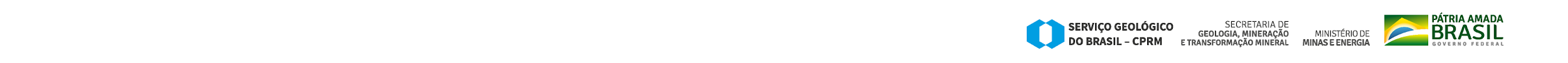 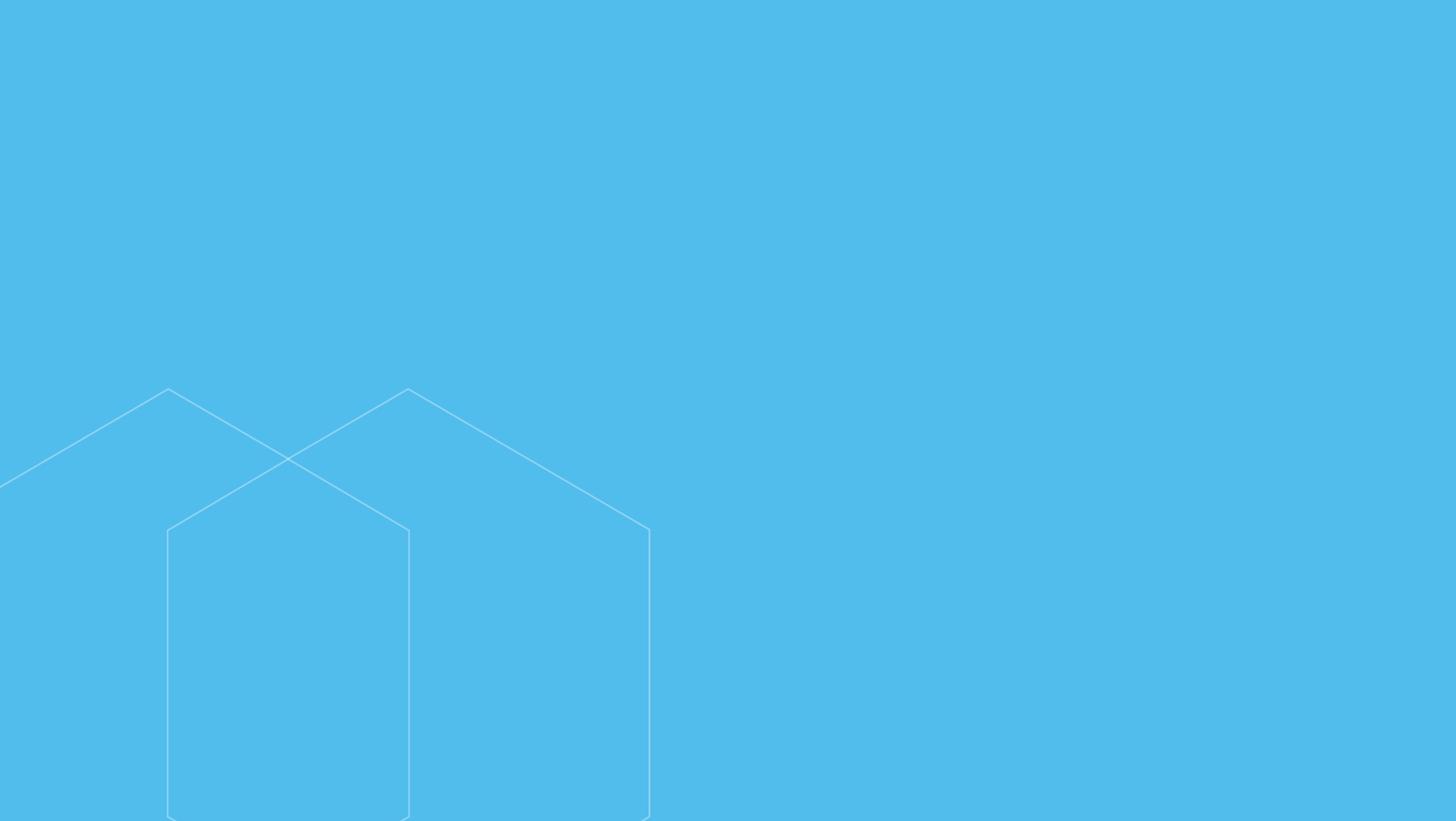 Localização
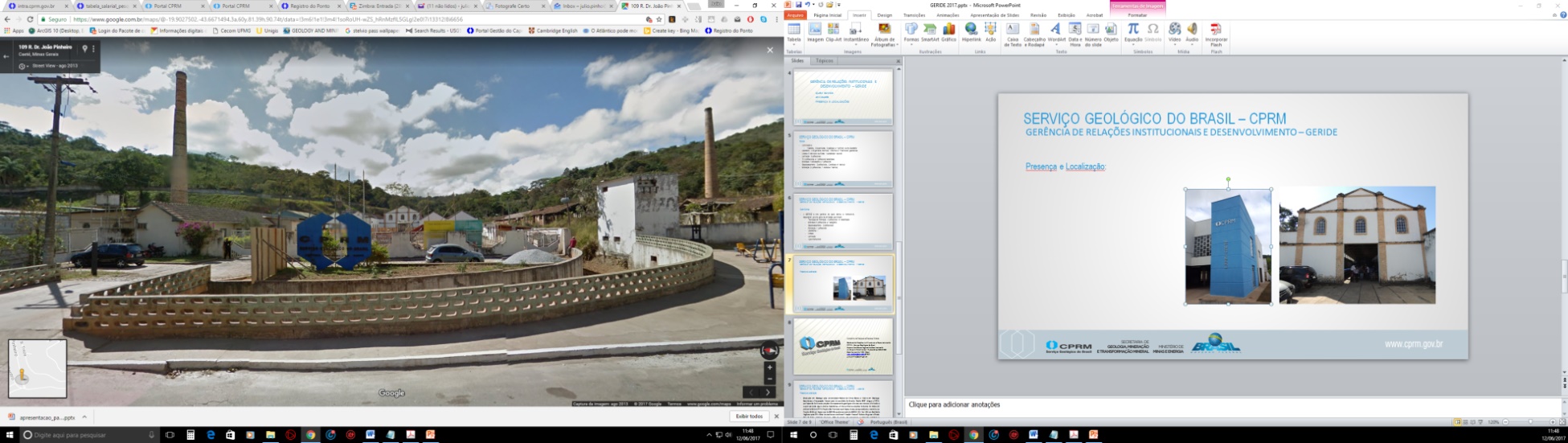 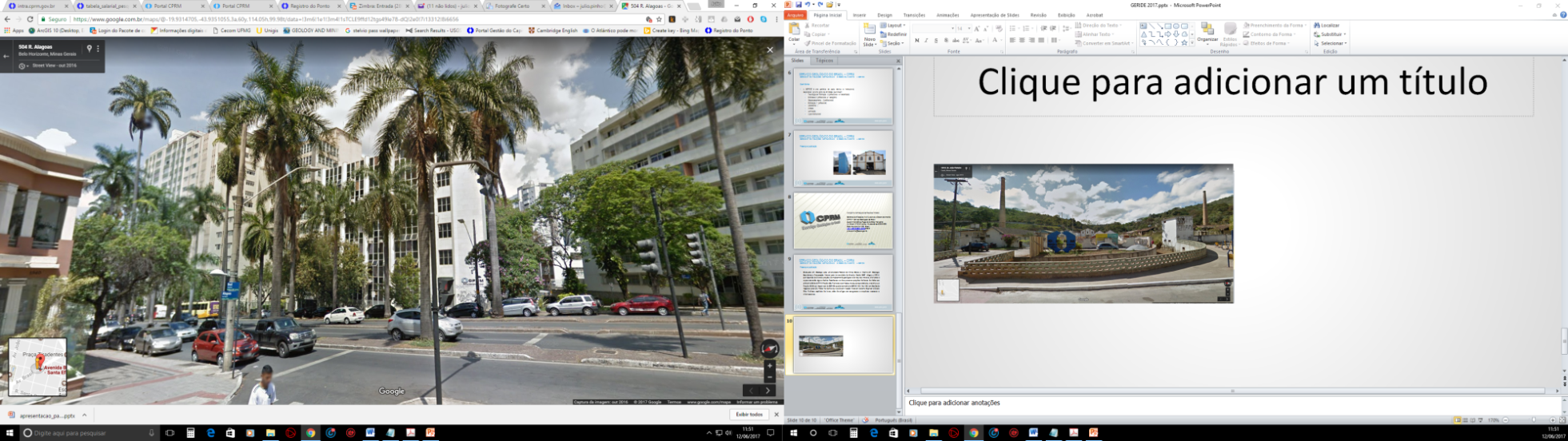 Caeté
Av. Dr. João Pinheiro140
Belo Horizonte
Av. Brasil 1731
Bairro Funcionários
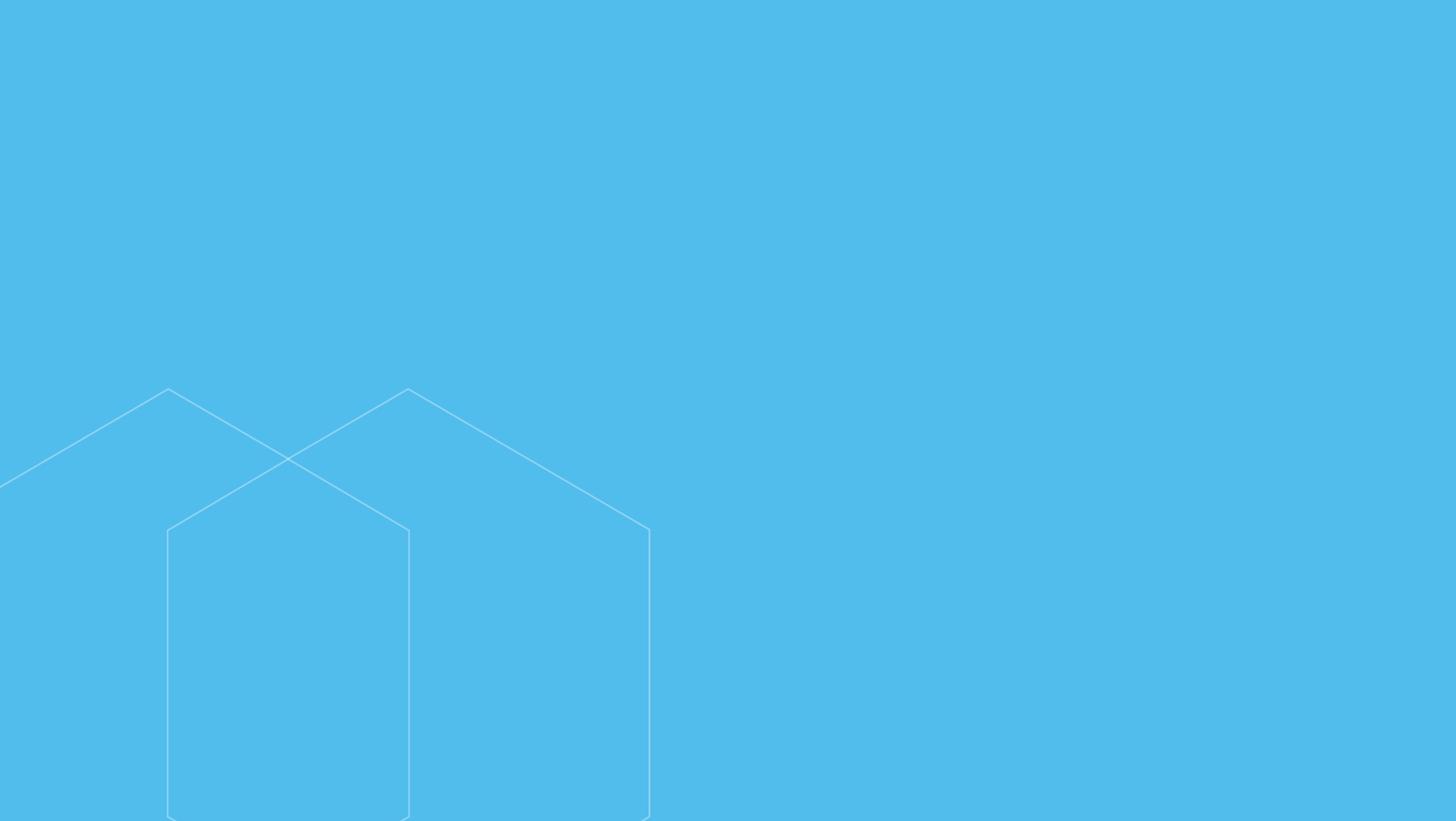 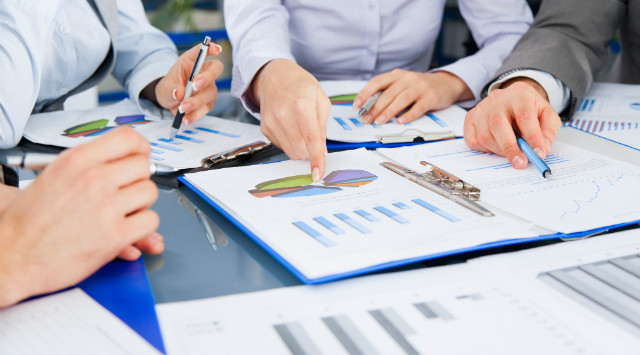 Mapeamento Geológico
Produtos do SGB na Sureg-BH
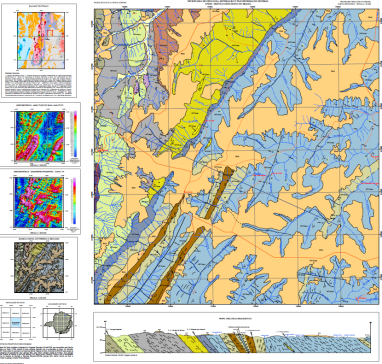 Levantamentos Geofísicos
Gerência de Geologia e Recursos Minerais
Atua no mapeamento e na integração geológica e de recursos minerais, disponibilizando ao publico relatórios e mapas geológicos, geofísicos, de favorabilidade e potencialidade mineral, além de um vasto acervo de dados petrográficos, geofísicos e de recursos minerais. Produtos recentes publicados em:

Províncias e distritos Minerais de grande importância:
Quadrilátero Ferrífero (Au-Fe-Mn-Gemas), Nova Aurora (Fe); Vazante-Paracatu (Zn, Pb, Au, P, Gemas), São João Del Rey (Mn), Jequitinhonha (Lítio)

Insumos para Construção Civil, incluindo:
Região Metropolitana de Belo Horizonte, Rochas Ornamentais do Espírito Santo;
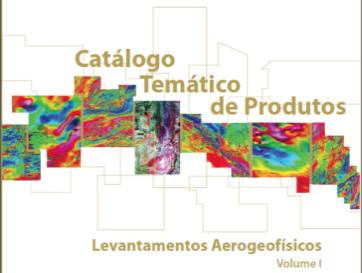 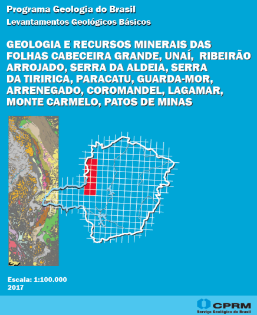 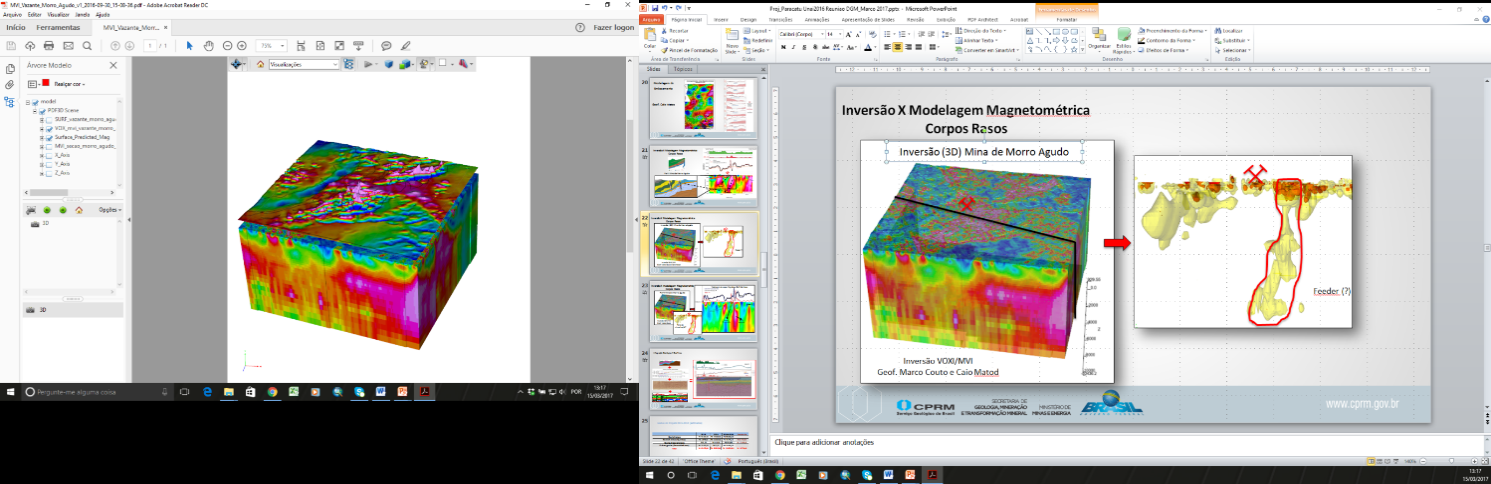 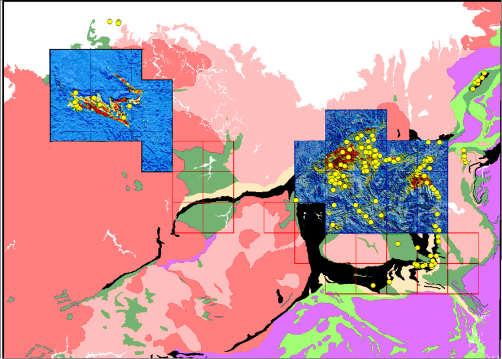 Levantamentos e Integração
Geologia-Geofísica-Geoquímica-Metalogenia
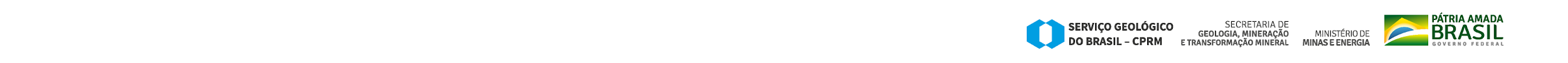 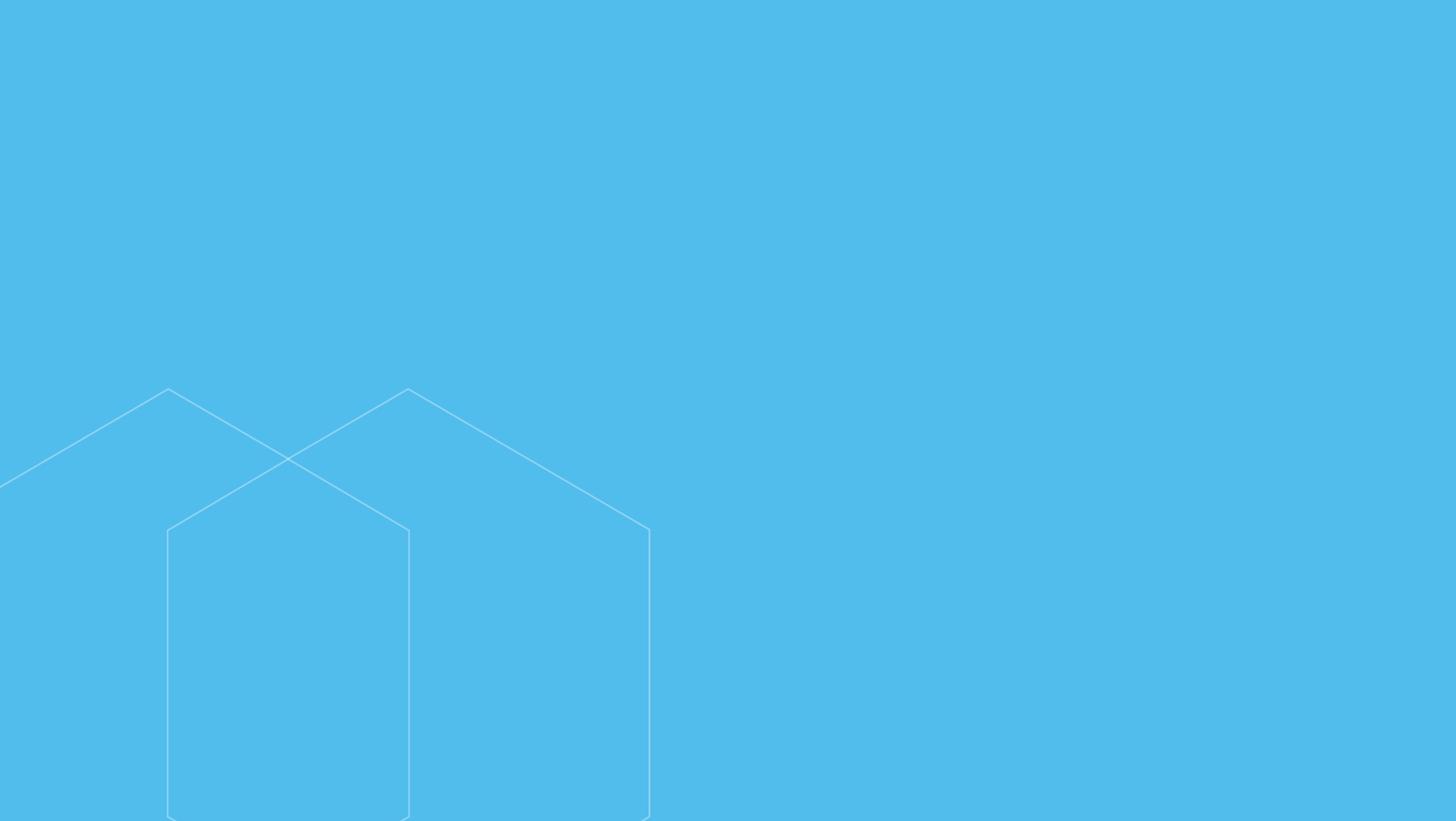 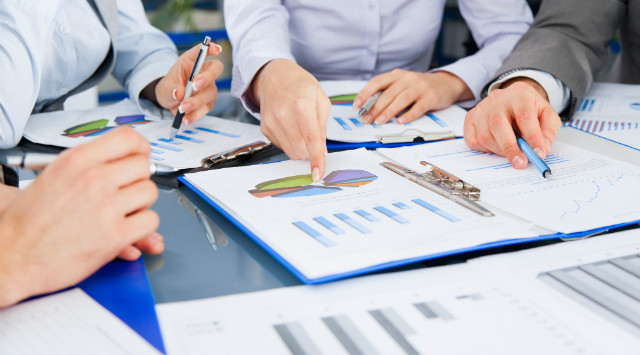 Mapeamento Hidrogeológico e 
Estudos de Gestão da Água
Setorização de áreas 
de risco geológico
Gerência de Hidrologia e Gestão Territorial
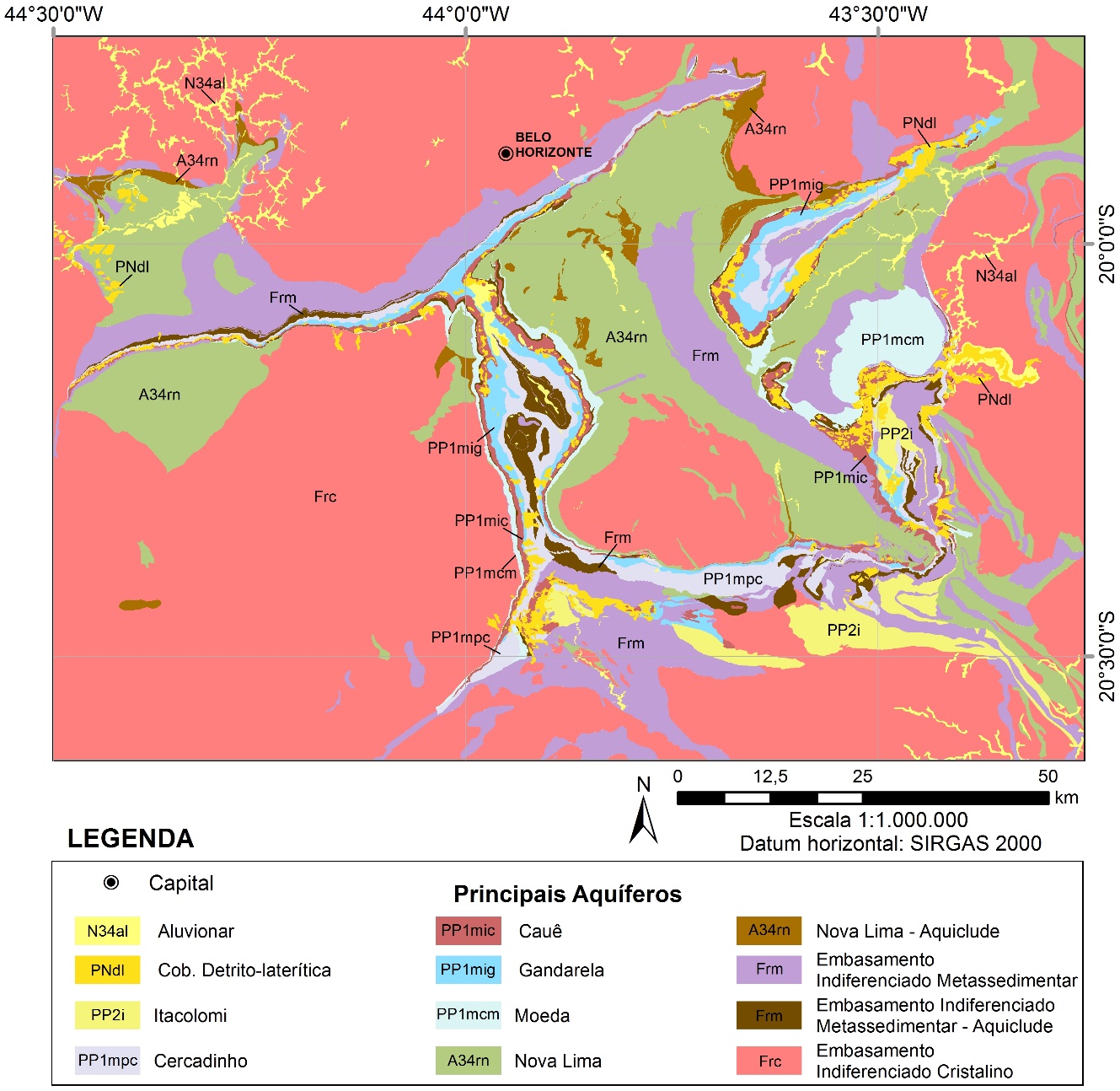 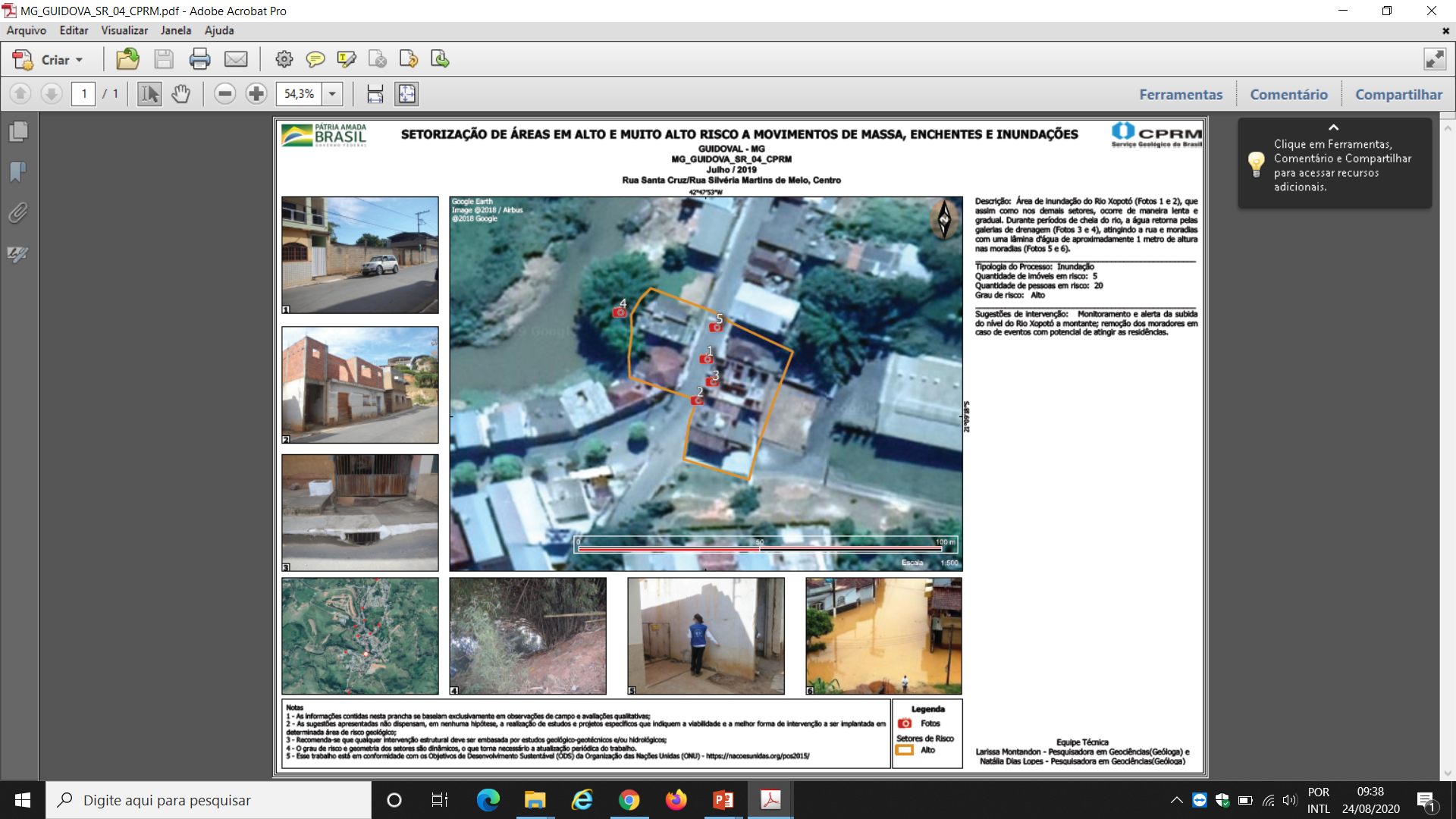 As áreas de Hidrologia e Hidrogeologia atuam, dentre outros, na:
Operação da Rede Hidrometeorológica Nacional – RHN; Operação dos Sistemas de Alertas Hidrológicos do Rio Doce e Rio das Velhas; Monitoramento de eventos de Seca; Ruptura de Barragem; Monitoramento do Nível e Qualidade das Águas dos Aquíferos porosos no estado de Minas Gerais; Disponibilização de Banco de Dados hidrogeológicos; Elaboração de Ferramenta para Gestão dos Recursos Hídricos – Projeto Mapa Hidrogeológico de Minas Gerais e Projeto Verde Grande;

A área de Gestão Territorial atua:
 Identificação de áreas de risco geológico ocupadas; Elaboração de ferramenta para gestão do território; Curso Básico de Mapeamento e Avaliação de Áreas de Risco Geológico para defesas civis municipais.
Monitoramento de estiagem
Monitoramento  de aquíferos
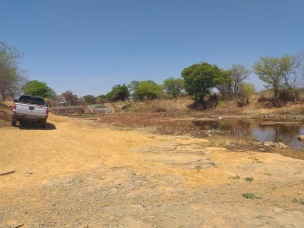 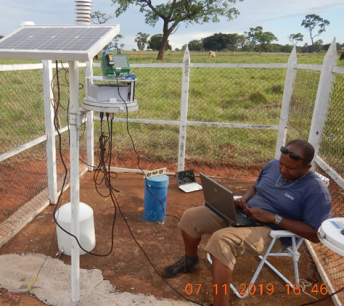 Ruptura de barragem
Cartas de suscetibilidade
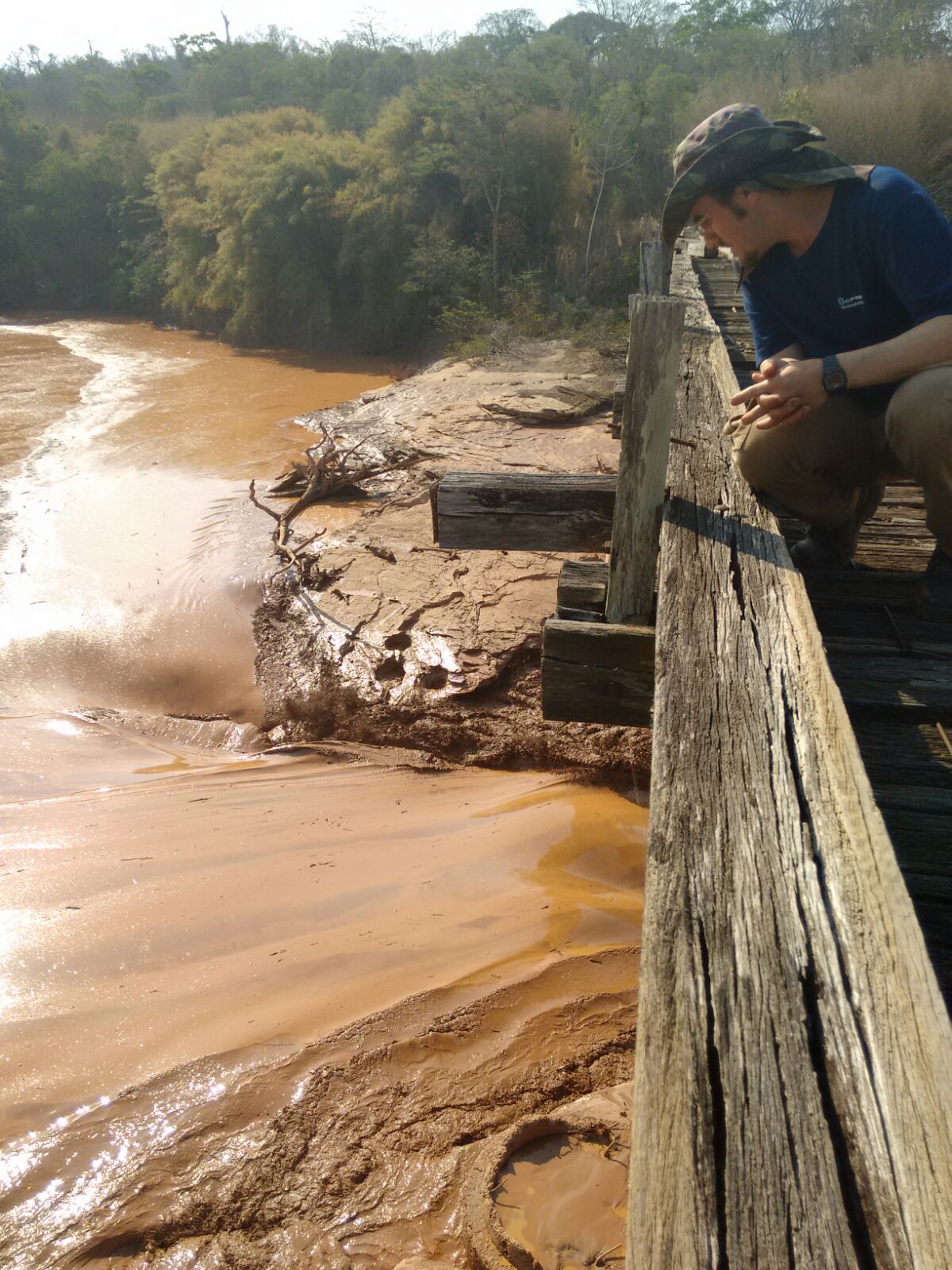 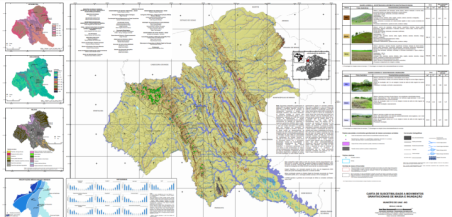 Rede Hidrometeorológica Nacional
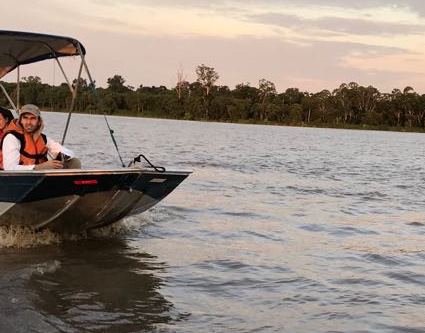 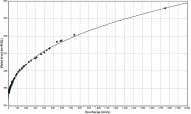 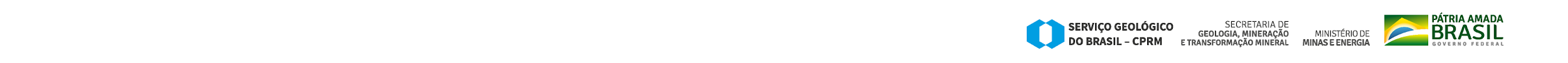 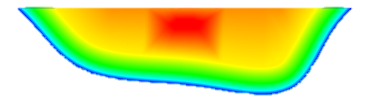 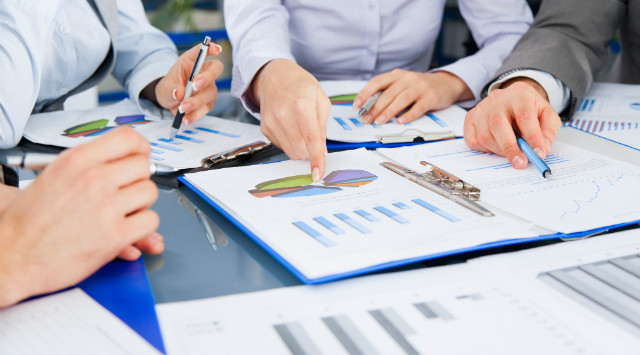 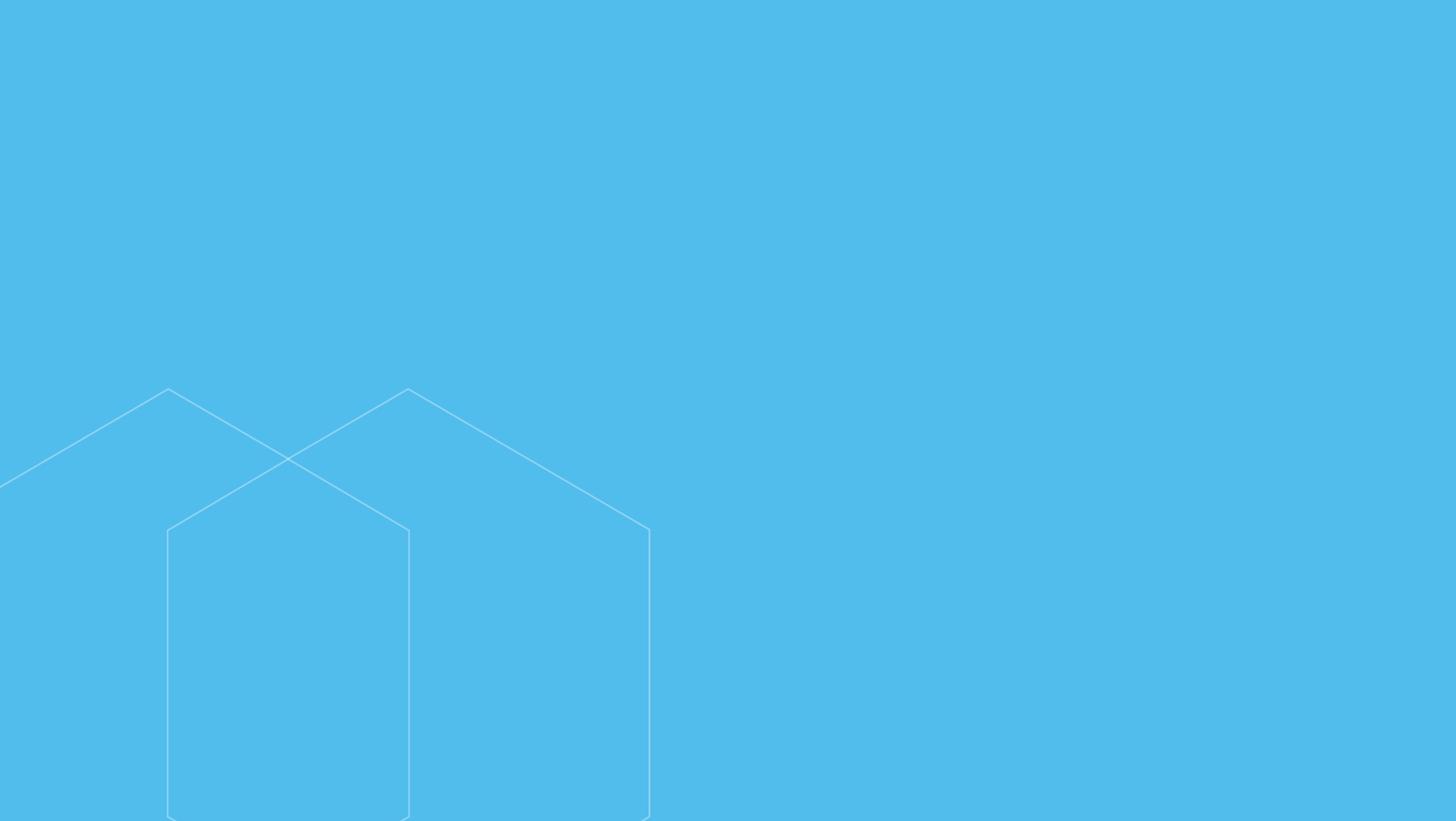 Produtos do SGB na Sureg-BH
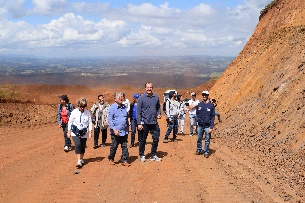 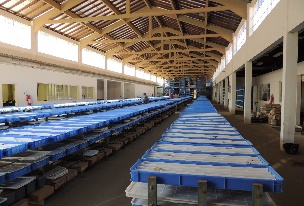 Gerência de Infraestrutura Geocientífica Responsável por serviços e consultorias nas atividades das áreas fins e meio, bem como apoio as divisões e demais áreas da empresa quando demandado. Algumas destas atividades podem ser listadas como:
TI (software e hardware), 
Biblioteca (única biblioteca pública de Geociências em Minas Gerais), 
Elaboração e Editoração de Mapas e Relatórios, 
Editoração e Elaboração de Artes Gráficas, 
Litoteca (uma das maiores da América Latina), 
Laboratório Analítico (acreditado) com suporte à rede hidrometereológica.
Estudo in loco de água mineral, atendendo à ANM.
Laboratório de Preparação de Amostras. 
Organização de eventos corporativos internos e externos.
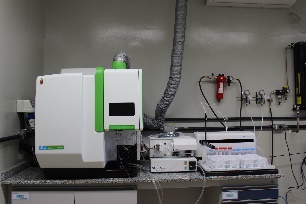 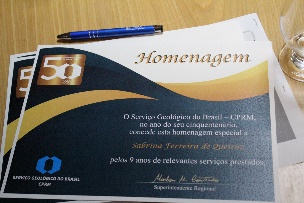 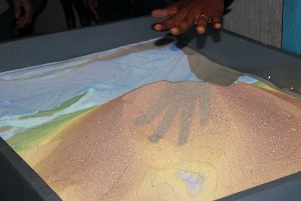 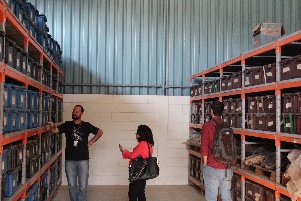 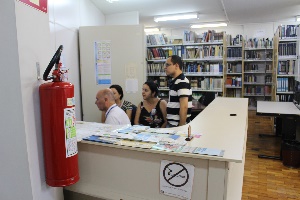 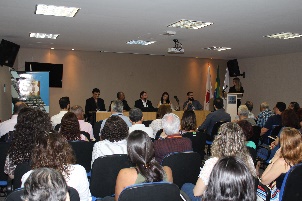 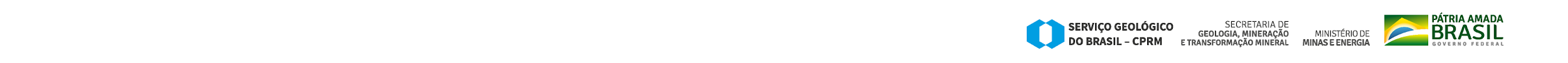 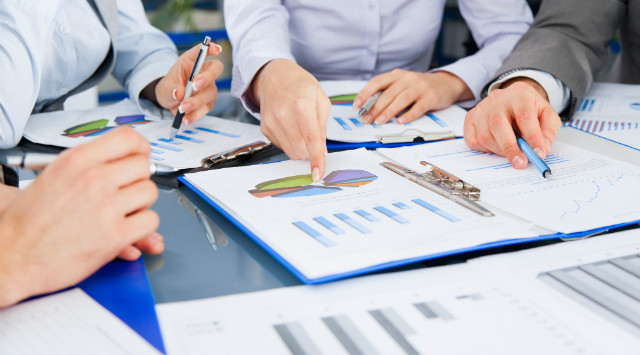 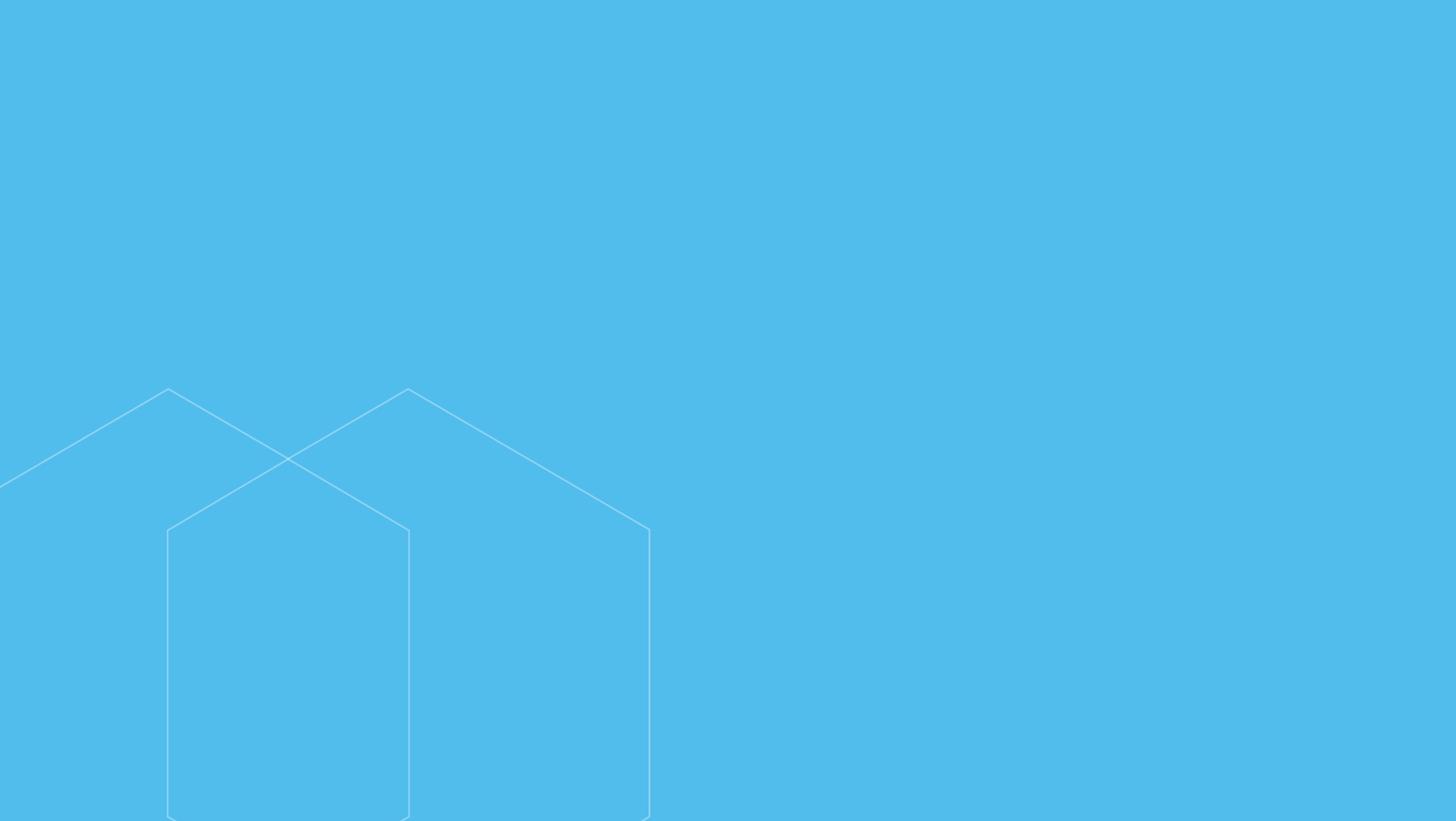 Produtos do SGB na Sureg-BH
Gerência de Administração e FinançasVinculada à Diretoria de Administração e Finanças. É a gerência responsável por todas as rotinas e processos administrativos da SUREG. Suas atividades são bastante abrangentes e perpassam por todas as demais áreas da Empresa.
De maneira geral, as atividades da GERAFI compreendem: planejamento e gestão de recursos financeiros, contabilidade e tesouraria, planejamento 
e aquisição de materiais e equipamentos, contratação de serviços, manutenção predial, gestão de recursos humanos, folha de pagamento, benefícios, medicina do trabalho, gestão patrimonial, frota e logística, gestão e fiscalização de contratos, contratação de terceirizados, etc.
Todas essas atividades, e seus respectivos desdobramentos, são essenciais para o funcionamento da empresa. São elas que fornecem a estrutura administrativa necessária para a execução das atividades e demandas fins de todas as outras gerências.
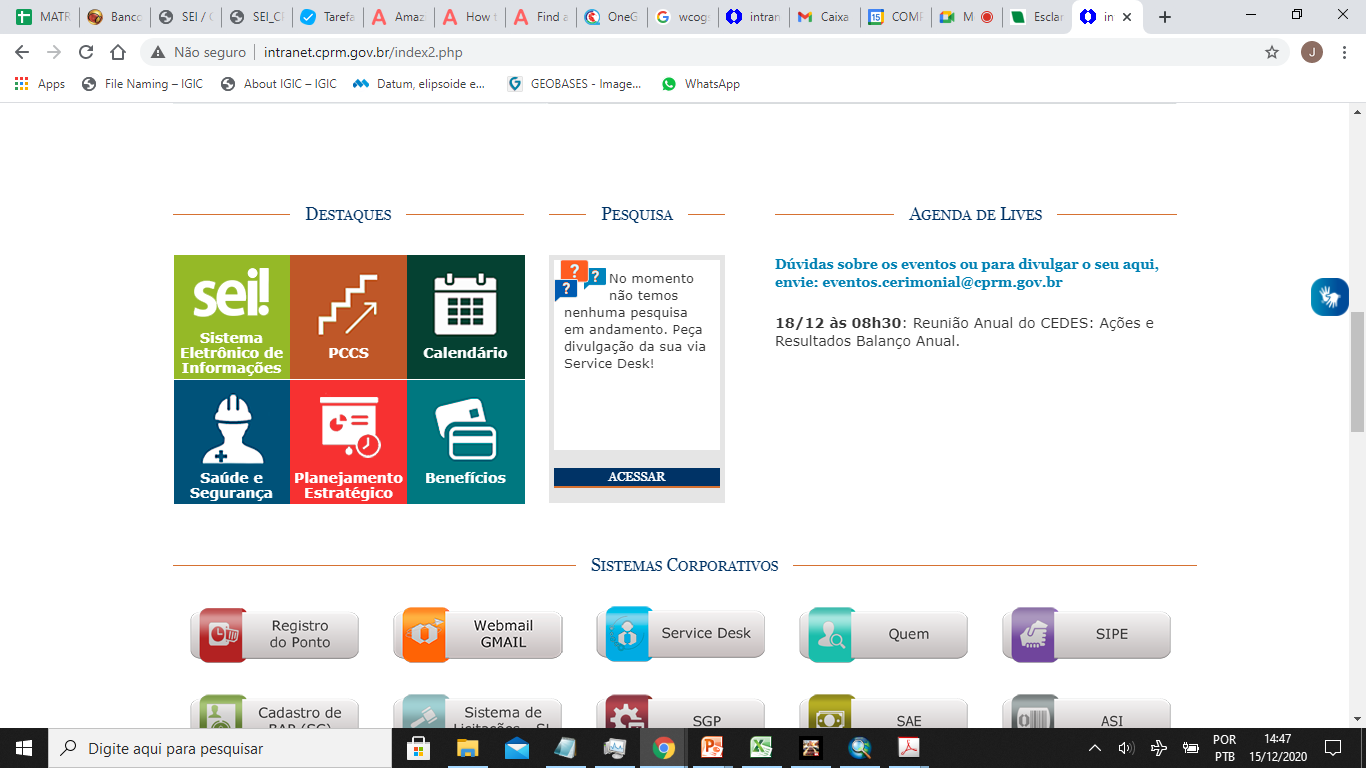 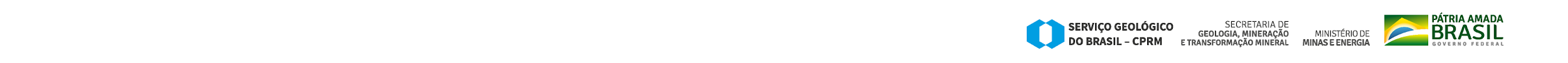 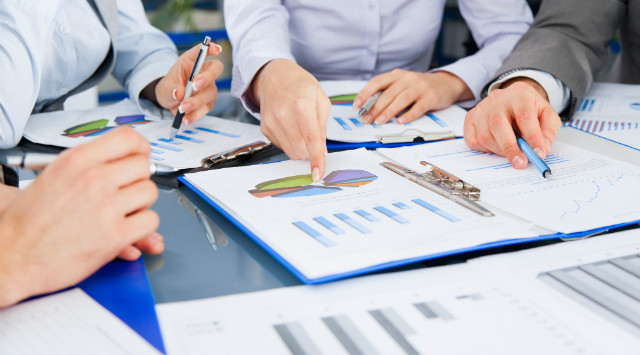 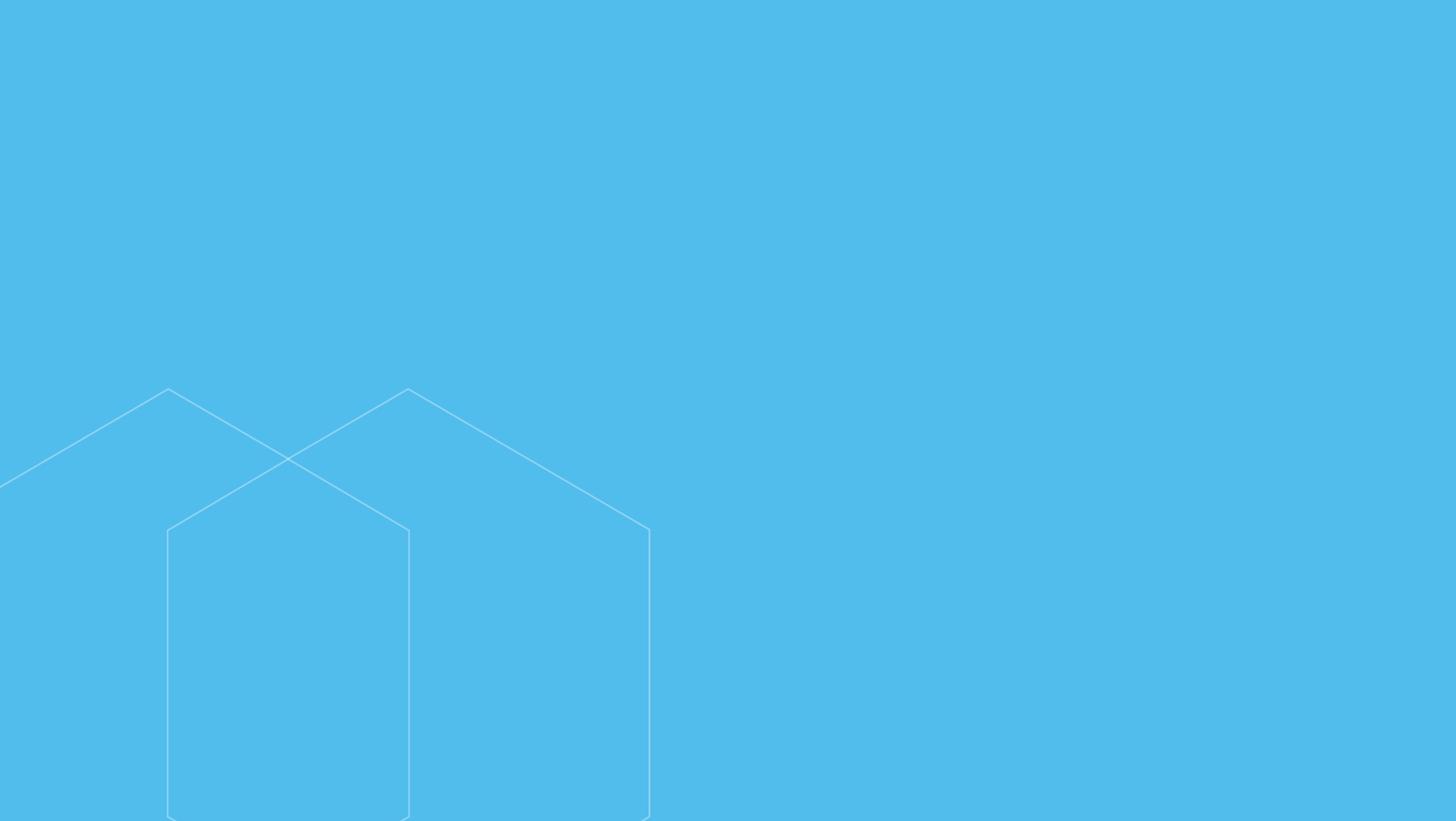 Parcerias Institucionais
O Serviço Geológico do Brasil - CPRM, por meio da Superintendência Regional de Belo Horizonte - SUREG-BH, vem trabalhando em conjunto com o Conselho Nacional de Desenvolvimento Científico e Tecnológico - CNPq e a Universidade Federal de Ouro Preto - UFOP no desenvolvimento e orientação de projetos de iniciações científicas.
 O Serviço Geológico do Brasil - CPRM, por meio da Superintendência Regional de Belo Horizonte - SUREG-BH, firmou um importante acordo de cooperação técnica com o Instituto Mineiro de Gestão das Águas - Igam e a Companhia de Saneamento de Minas Gerais - Copasa para atividades conjuntas em relação às águas subterrâneas.
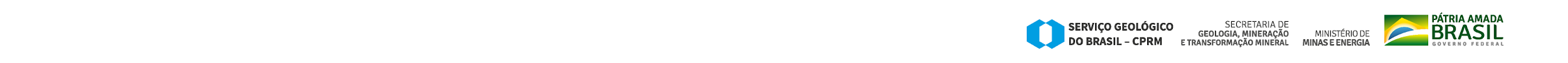 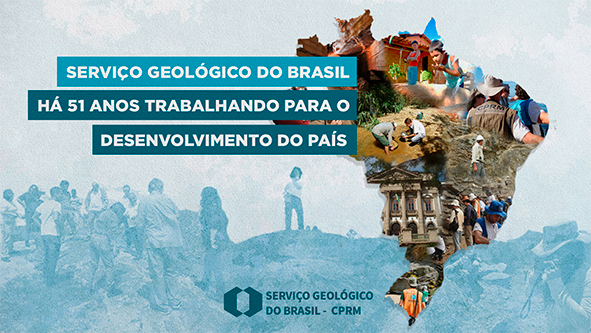 Serviço Geológico do Brasil – CPRM

SUREG-BH: 
marlon.coutinho@cprm.gov.br 
www.cprm.gov.br
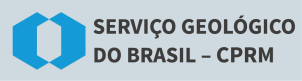 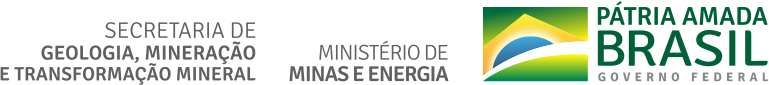